Uitvoeren gewasbescherming
Op basis van Cursusboek Uitvoeren gewasbescherming Versie 2020, Hoofdstuk 9
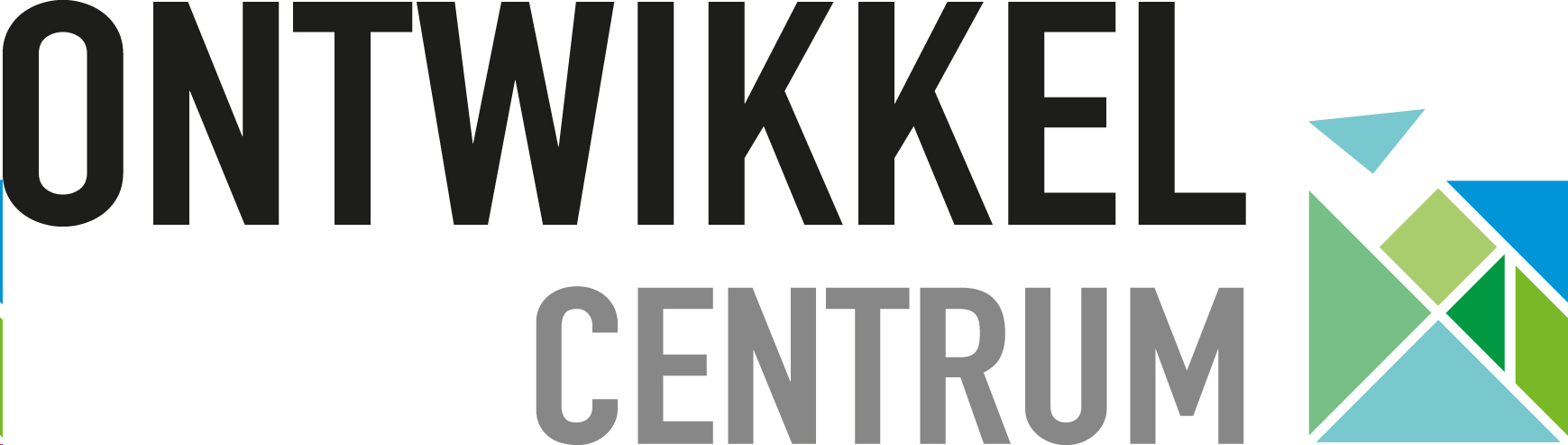 Invloed van doppenkeuze & rijgedrag op drift
Hoofdstuk 9 techniek
Druppels en doppen
druppelvorming
Juiste spuitdop
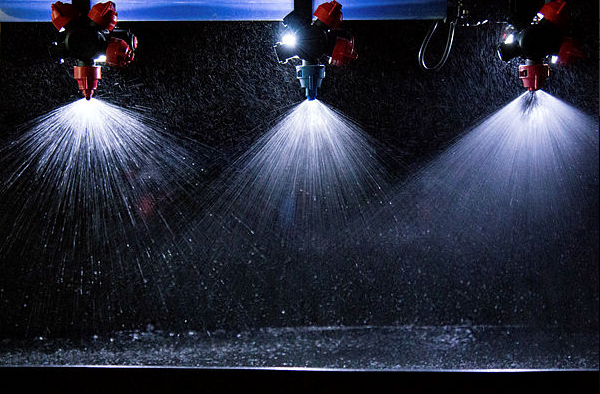 Spuitdoppen
Kantdop gebruiken langs oppervlakte water
Laatste dop aan de spuitboom
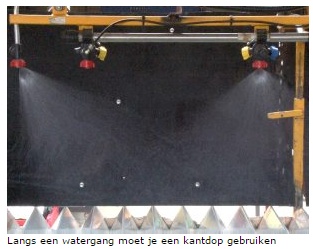 4
Spuittechniek en druppelvorming
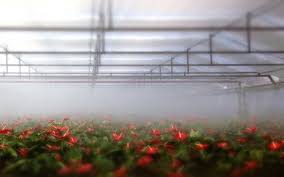 Druk vernevelen
Water onder druk

Luchtvernevelen
Vloeistof met lucht verspreiden
Hot fog
Koud vernevelen / LVM

Schijf vernevelen
Vloeistof wegslingeren
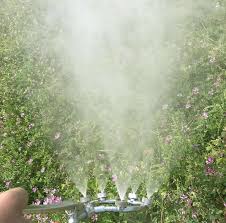 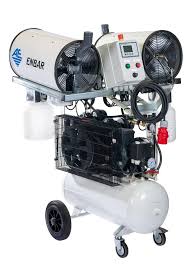 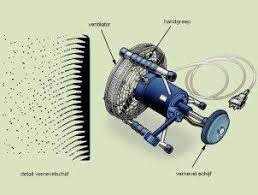 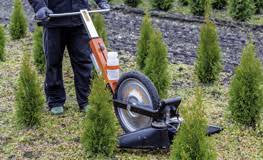 Doppen in beeld
Druppelvorming
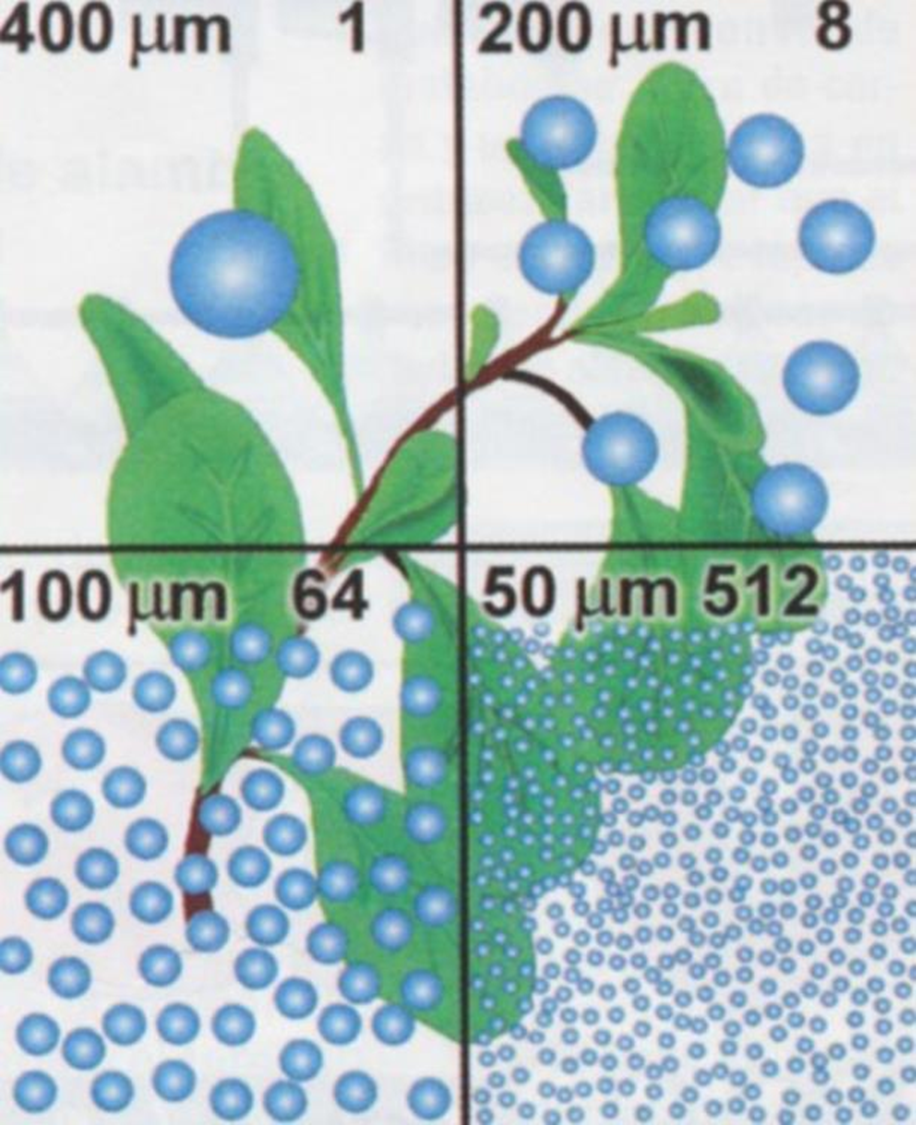 Druppelgrootte

F = fijne druppel
M = middelgrove druppel
G = grove druppel
ZG = zeer grove druppel
doptypes
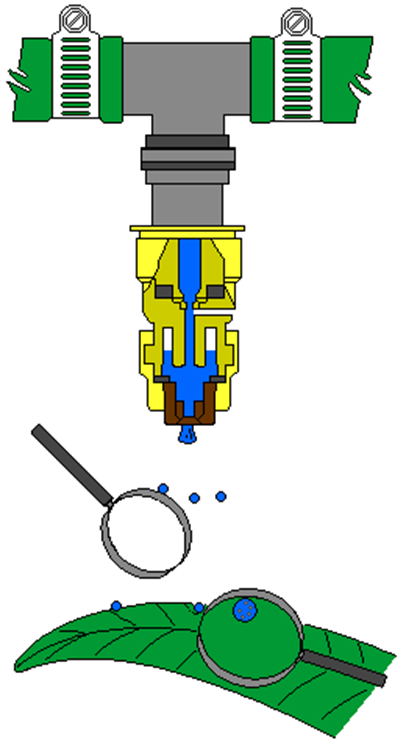 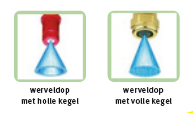 Spuitdoppen en machine
Veldspuiten, luchtmengdoppen (Airtec systeem)
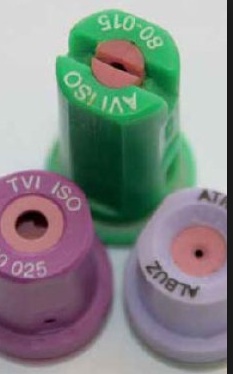 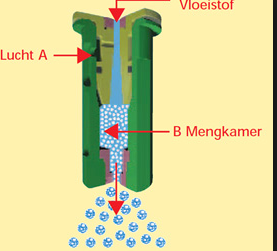 8
Afgifte afwijking niet meer dan 5%
9
dopcodering
Informatie over doppen
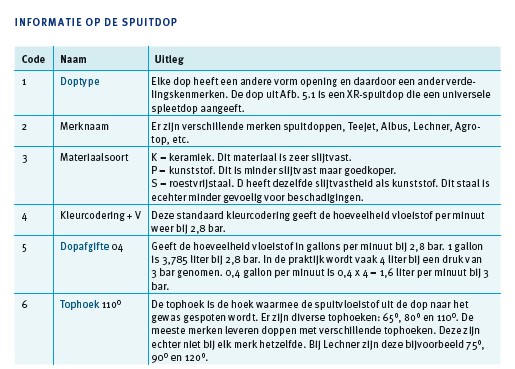 Kleurcodering ISO normering
spleetdoppen
Spuitboomhoogte, dopafstand en tophoek
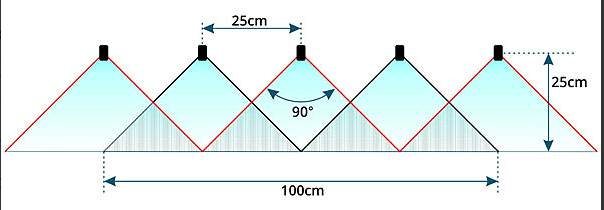 Bij 25 cm spuitboomhoogte en spuitdop met tophoek 90 o
exact 1x overlap
Bij 50 cm spuitboomhoogte en spuitdop met tophoek 110 o
gedeelte 2x overlap ter compensatie verticale boombeweging
Onderhoud spuitdop
Controleer of afgifte regelmatig is:
Verstopping
Spuitbeeld ongelijk
Venturidoppen 
Extra gevoelig voor verstoppen

Schoonmaken met kunststof tandenborstel en/of reiningsmiddel
Vragen
1. Op welke manieren kun je spuitdruppels maken?
2. Welke type spuitdop wordt het meest gebruikt?
3. Wat betekent de code 8003 VP op een spuitdop?
4. Bij welke bespuiting is de meeste kans op verwaaiing of drift? Bij 2F of 4M. Leg je antwoord uit.
Kiezen van de juiste spuitdop
Hoeveel vloeistof per hectare
Wat is de rijsnelheid
Welke spuitdruk
Wettelijke eisen en driftreductie
www.helpdeskwater.nl
Waarvan is hoeveelheid per ha/opp eenheid afhankelijk?
- Gekozen spuitdop
- Grotere dop: meer afgifte bij dezelfde druk en werksnelheid
- Snelheid lopen/rijden/werksnelheid spuitrobot
- Grotere snelheid: minder afgifte bij dezelfde druk en spuitdop
-Werkdruk
- Grotere spuitdruk: meer afgifte bij dezelfde dop en werksnelheid
Doppentabel
CF-dop, constante druk
Op een machine of een rugspuit zonder manometer en voordruksysteem
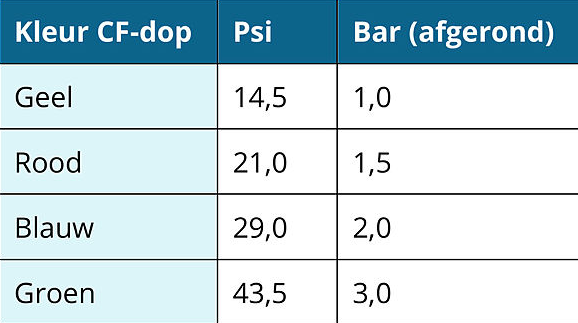 Spuitcomputer
Instellen van dop
Hoeveelheid vloeistof
Rijsnelheid 

Computer regelt afgifte op basis van de gegevens.
Inzet van een taakkaart op basis van perceel- en teeltgegevens
Rekening houden met kasinrichting
REPO: Nieuwe machine spuit bestrijdingsmiddel alleen op onkruid
Vragen
5. Beantwoord de volgende vragen.
a. Verspuit je als je harder gaat rijden met dezelfde dop en spuitdruk, meer of minder vloeistof per hectare?
b. Ga je meer of minder verspuiten als je de spuitdruk verlaagt van 3 naar 2 bar?
c. Benoem de twee manieren waarop je de hoeveelheid middel kunt beïnvloeden.